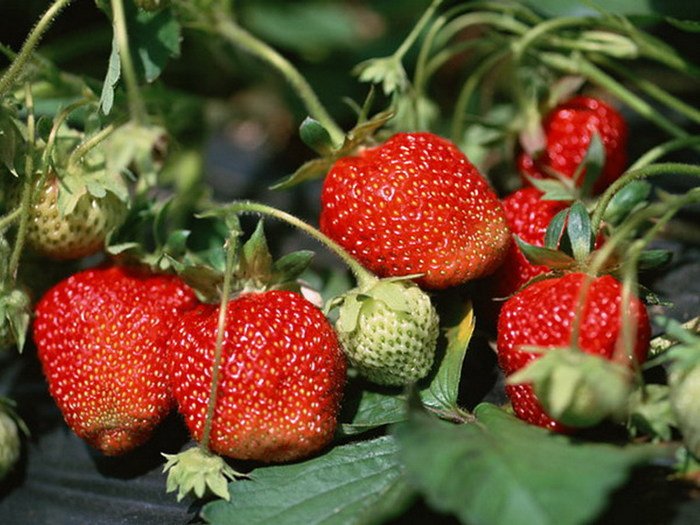 Ҡырҙа,яланда
Бөжәк ҡыуабыҙ.
Болонда йырлап
Еләк йыябыҙ.
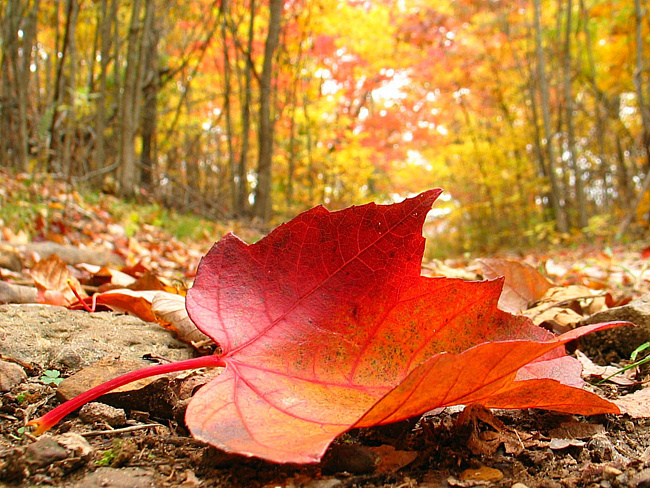 Һары,йәшел тәңкә ҡойола
Талғын ғына йомшаҡ елдә лә,
Көҙ һаман да көҙ ул,күрәһен,
Япраҡ төшә сыуаҡ көндә лә.
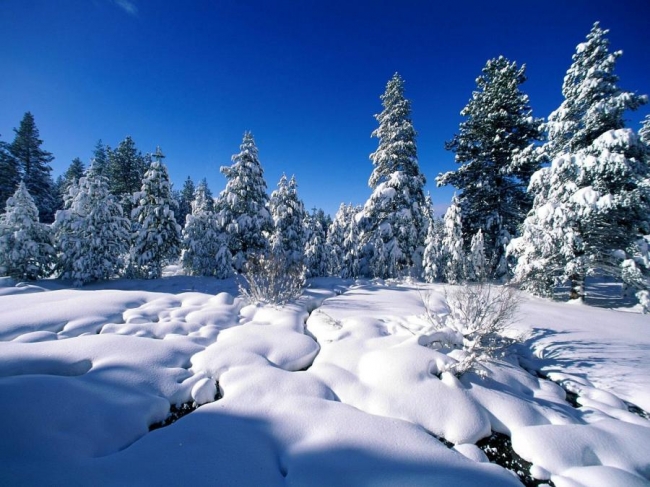 Йомшаҡ ҡар яуа
Яуа ла яуа.
Аҡ мамыҡ менән 
ҡырҙар ҡаплана.
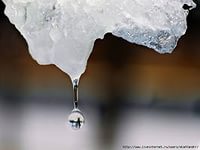 Шатлыҡтар өләшеп һәр кемгә,
Яҙ килә,яҙ килә еремә.
Ел иҫә наҙланып,йыуанып,
Тамсылар бейешә ҡыуанып.
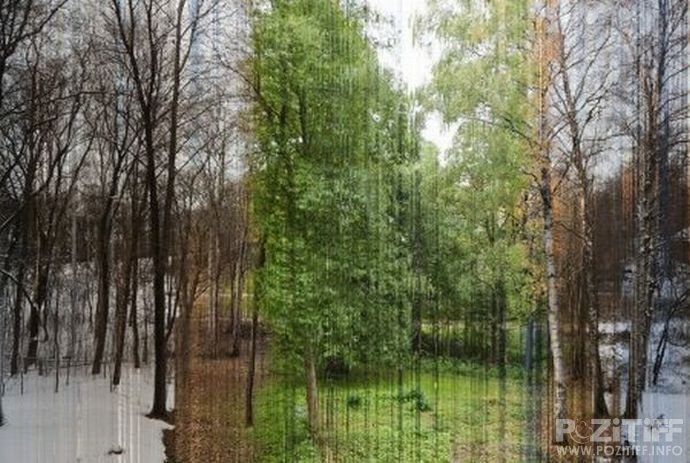 Йыл миҙгелдәре.
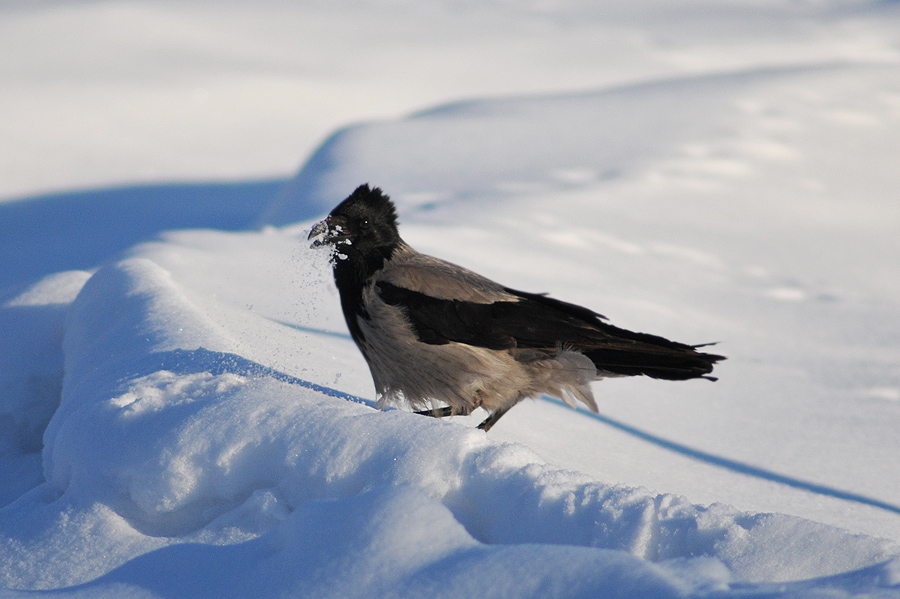 Яңы яуған ҡарға
Йығылып төшкән ҡарға.